Figure 1. Increase in the number of manual GO annotations since 1999. Manual annotations are annotations reviewed by ...
Nucleic Acids Res, Volume 41, Issue D1, 1 January 2013, Pages D530–D535, https://doi.org/10.1093/nar/gks1050
The content of this slide may be subject to copyright: please see the slide notes for details.
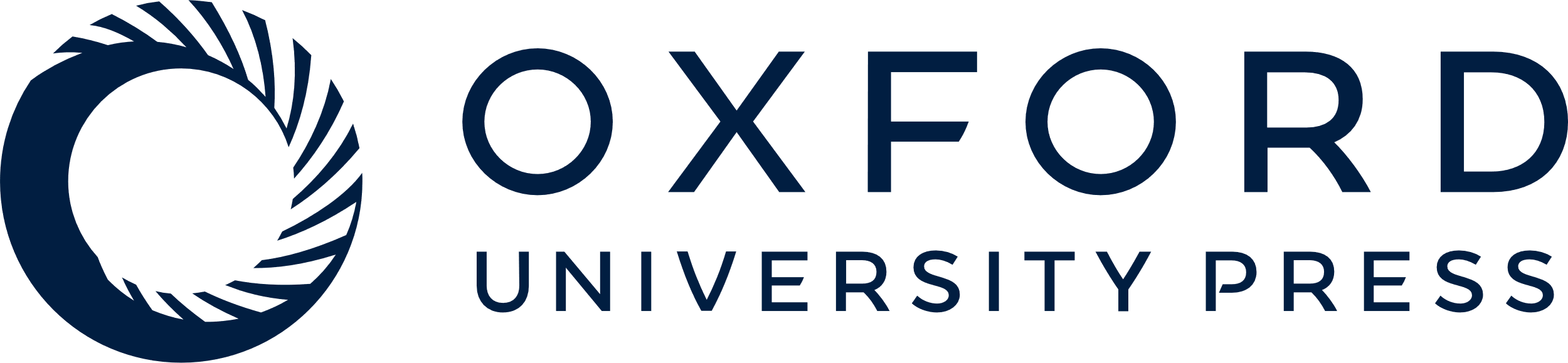 [Speaker Notes: Figure 1. Increase in the number of manual GO annotations since 1999. Manual annotations are annotations reviewed by curators.


Unless provided in the caption above, the following copyright applies to the content of this slide: © The Author(s) 2012. Published by Oxford University Press.This is an Open Access article distributed under the terms of the Creative Commons Attribution License (http://creativecommons.org/licenses/by-nc/3.0/), which permits non-commercial reuse, distribution, and reproduction in any medium, provided the original work is properly cited. For commercial re-use, please contact journals.permissions@oup.com.]